FUßBALLFITNESS
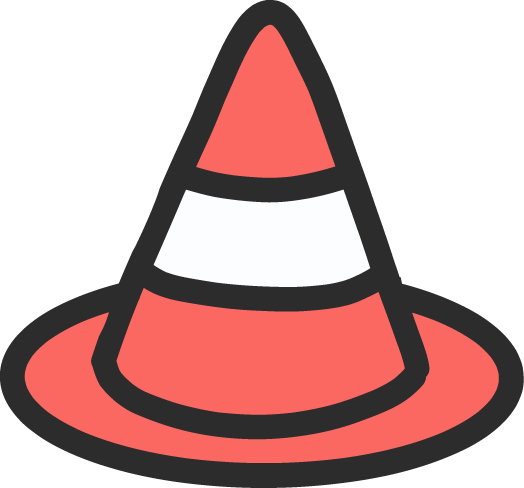 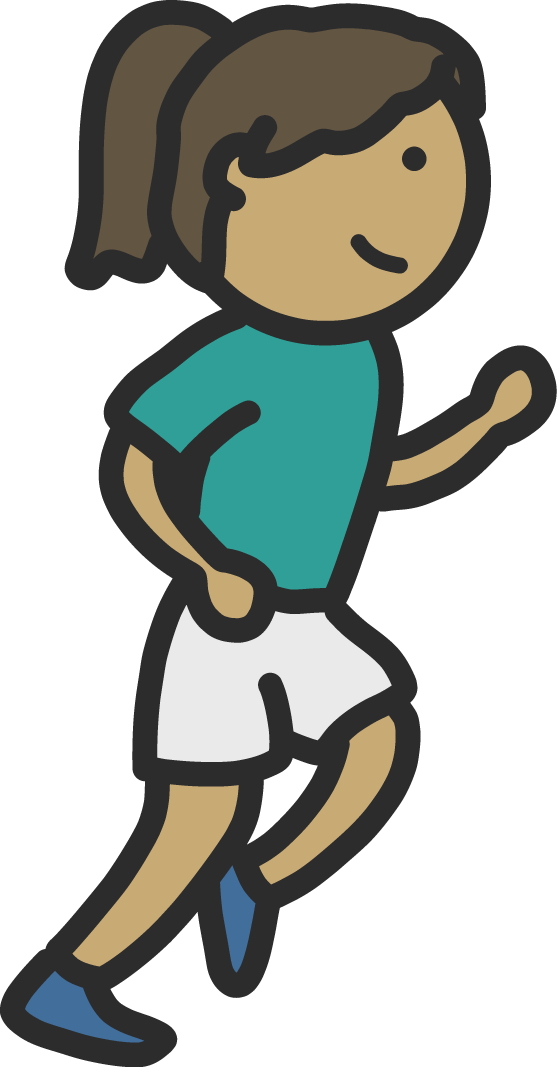 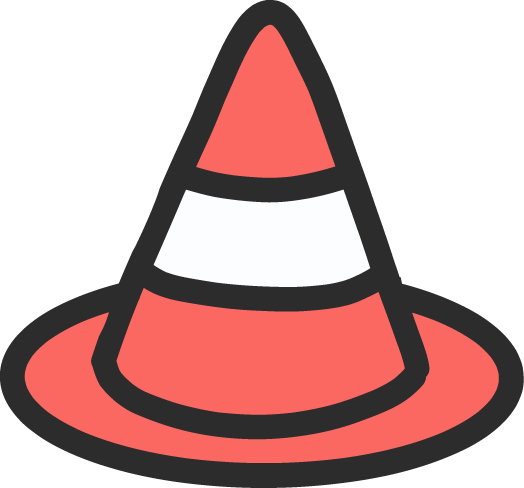 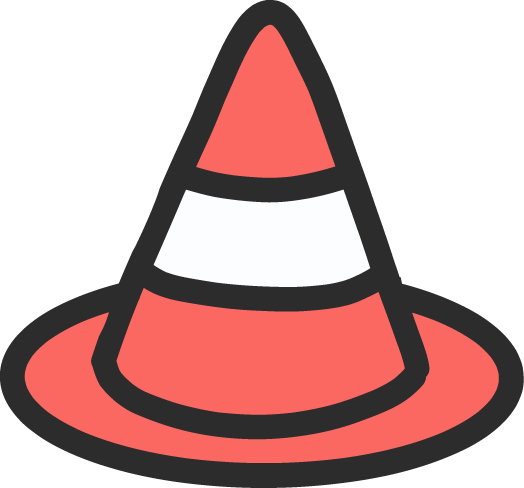 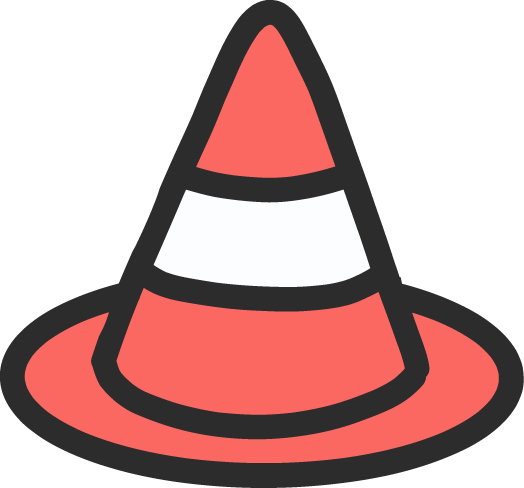 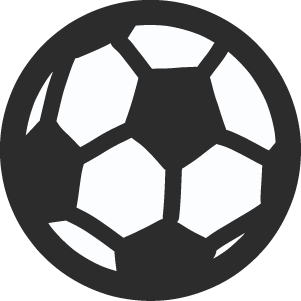 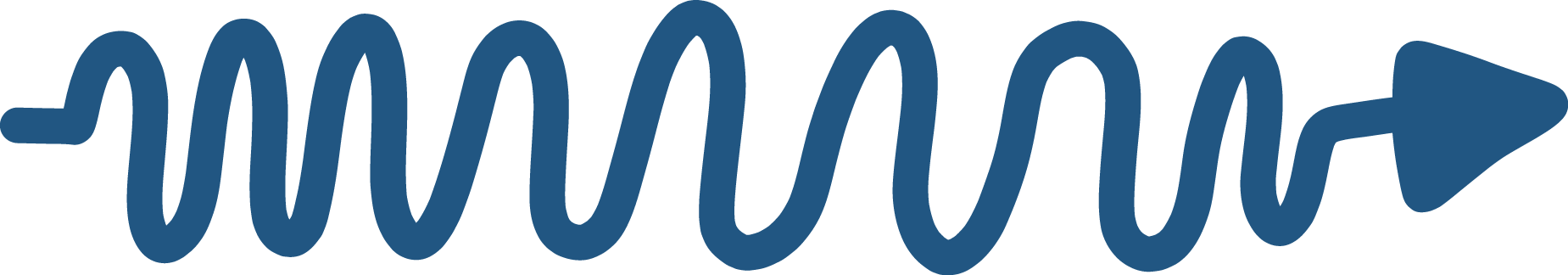 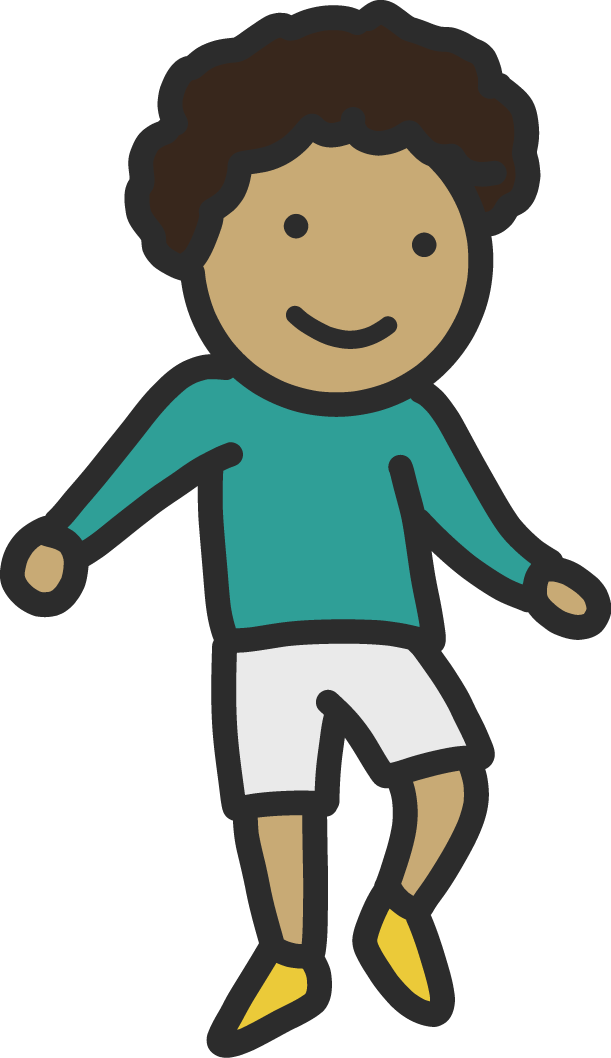 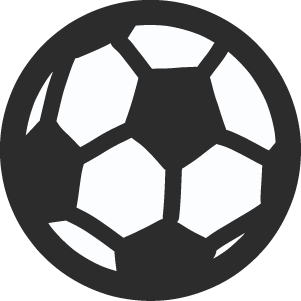 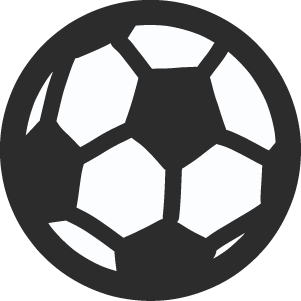 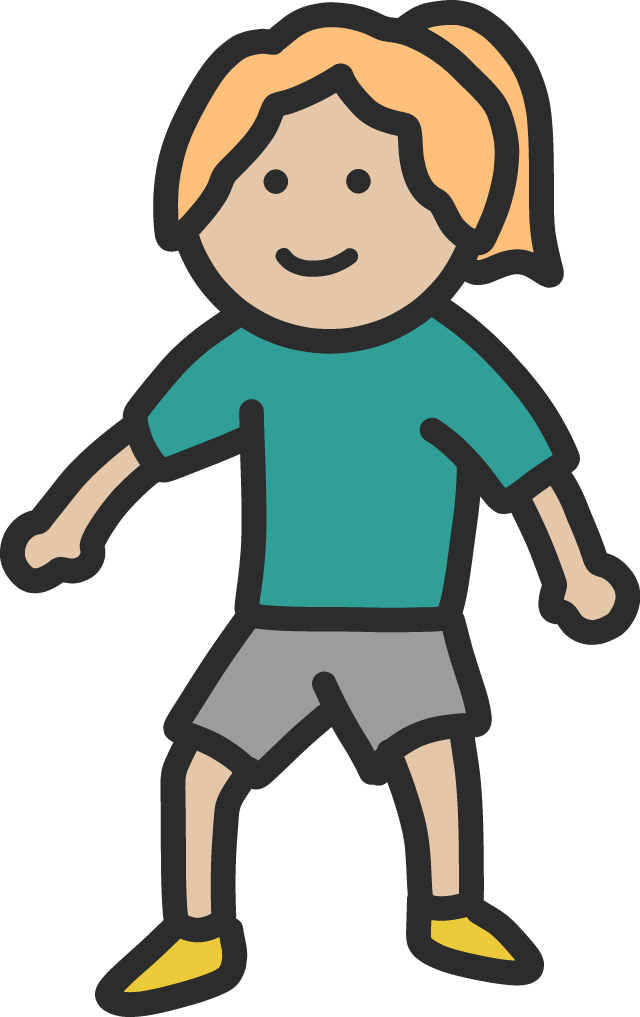 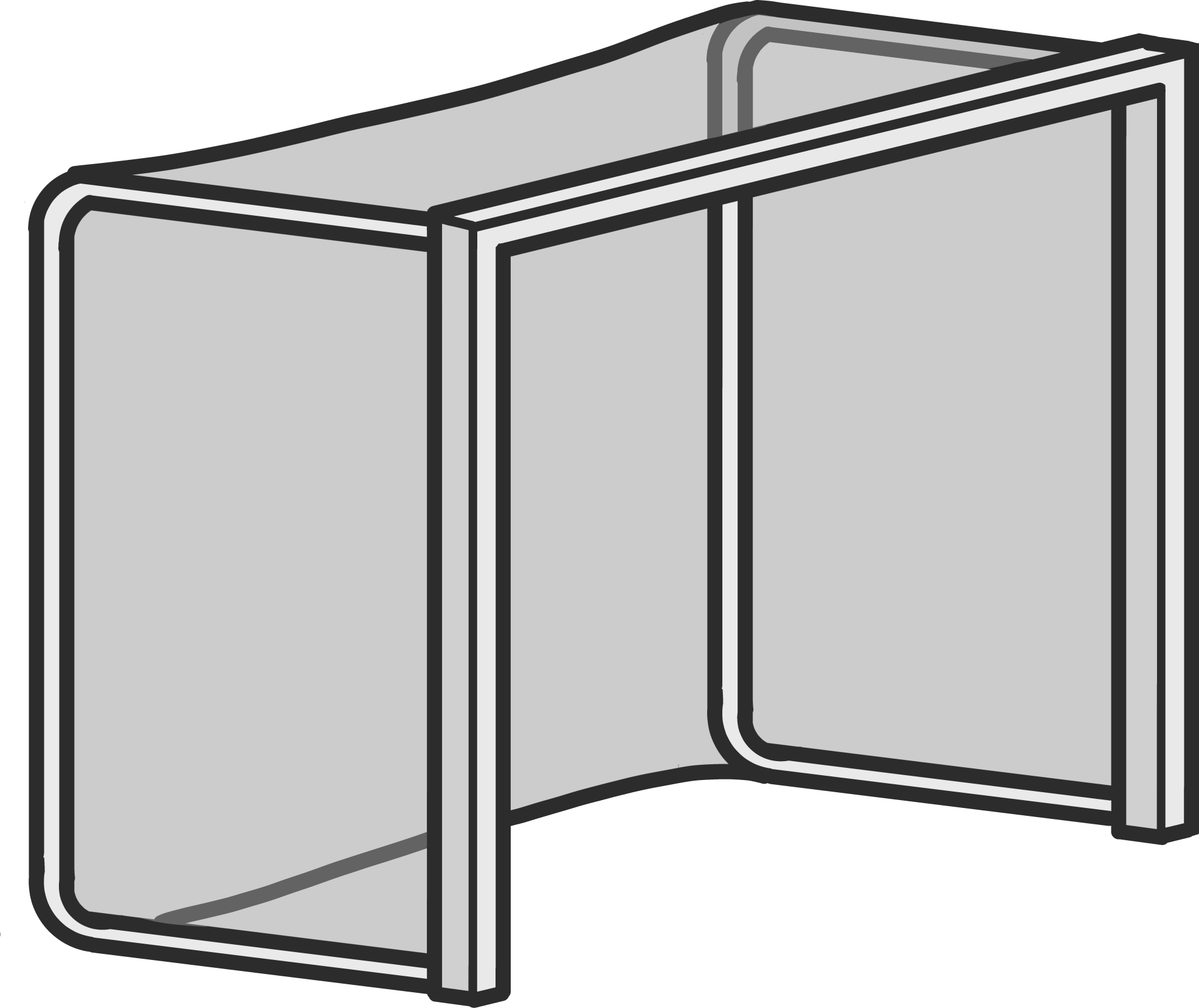 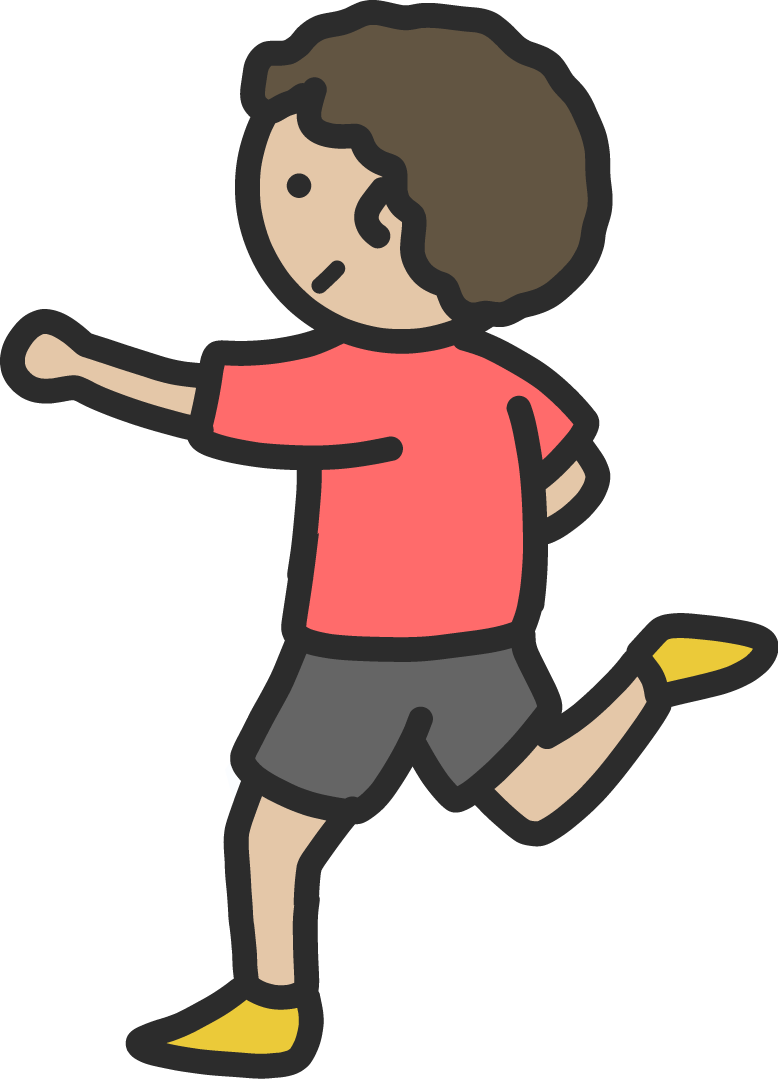 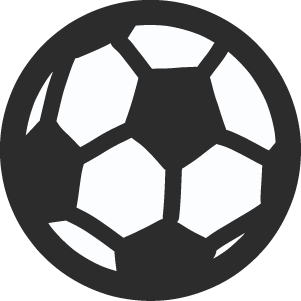 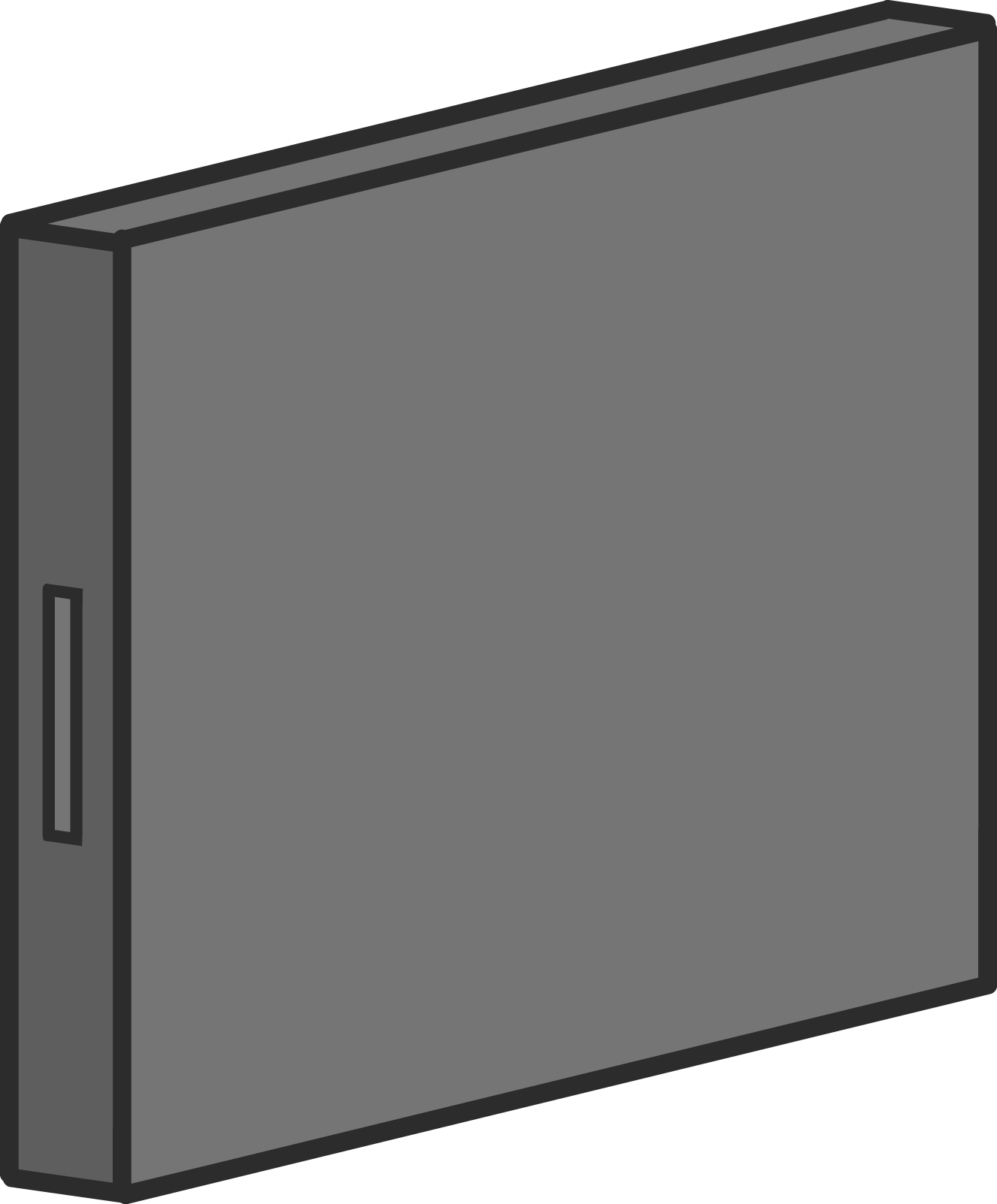 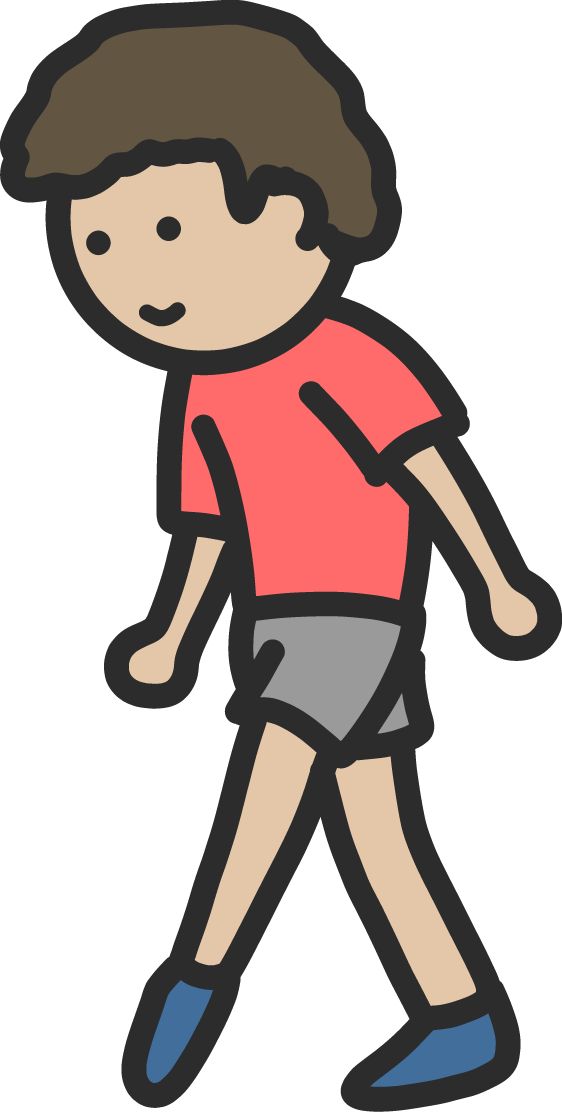 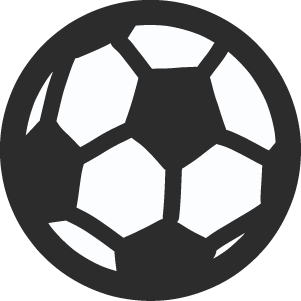 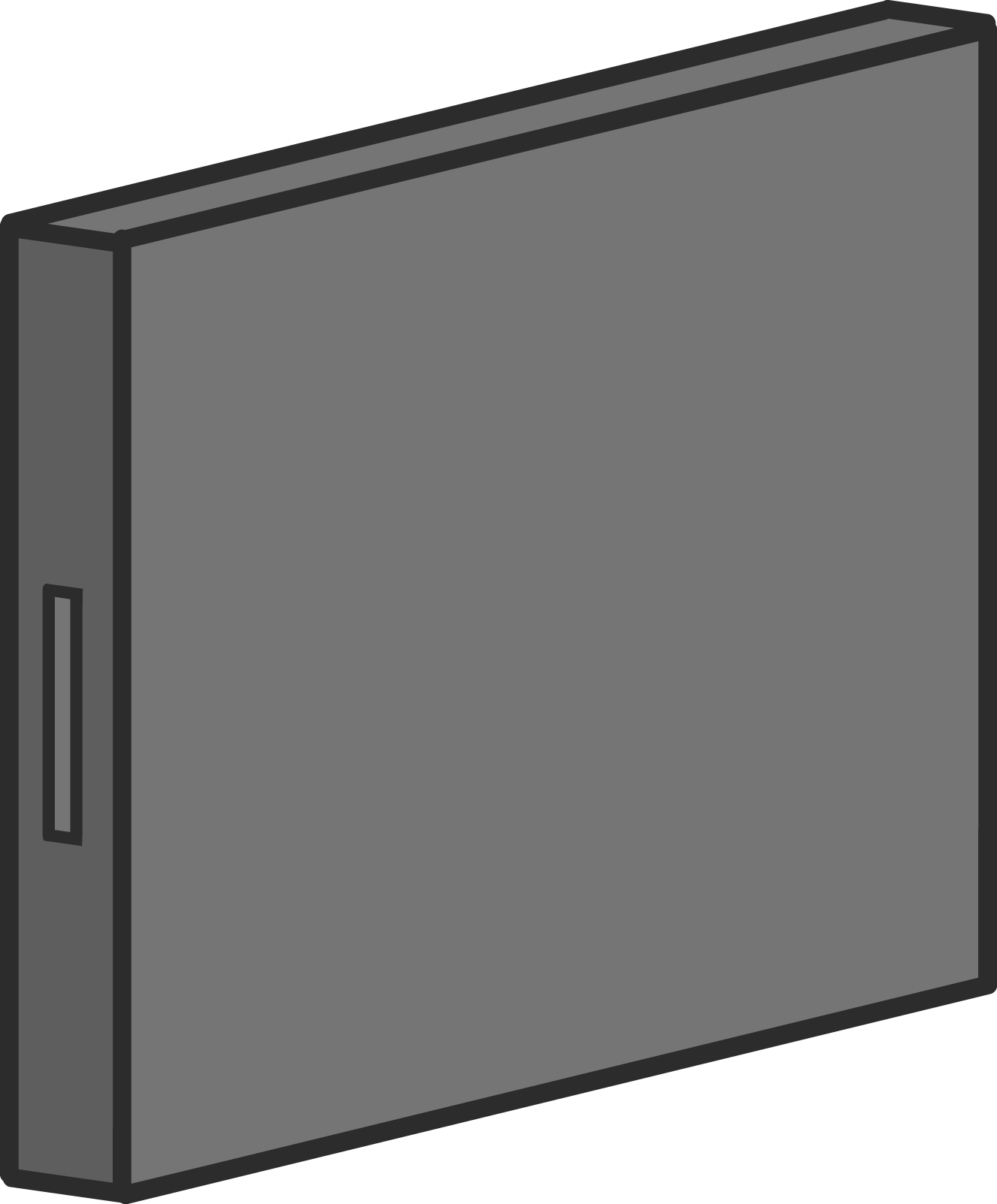 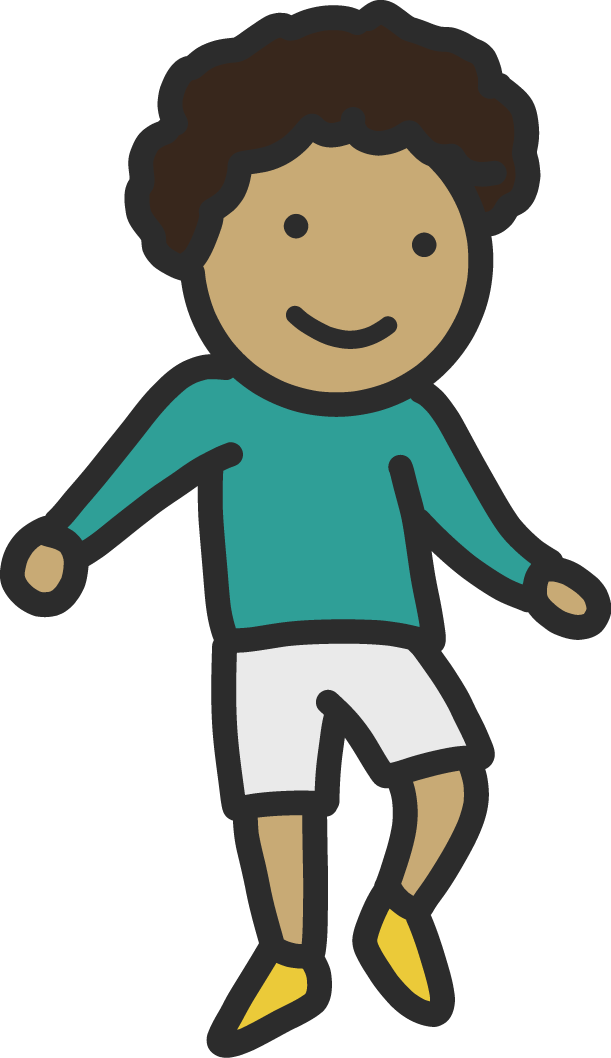 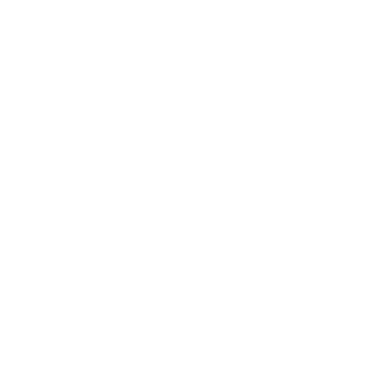 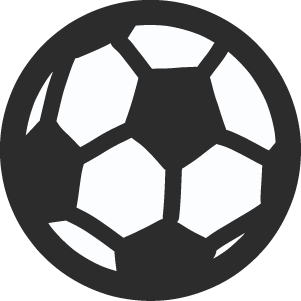